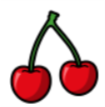 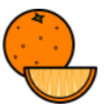 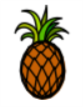 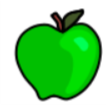 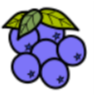 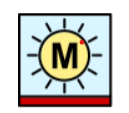 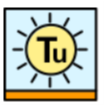 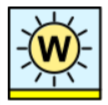 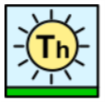 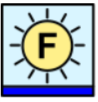 [Speaker Notes: Drag the day of the week and the taste of the day into the box

Taste and smell the cherry if available.]
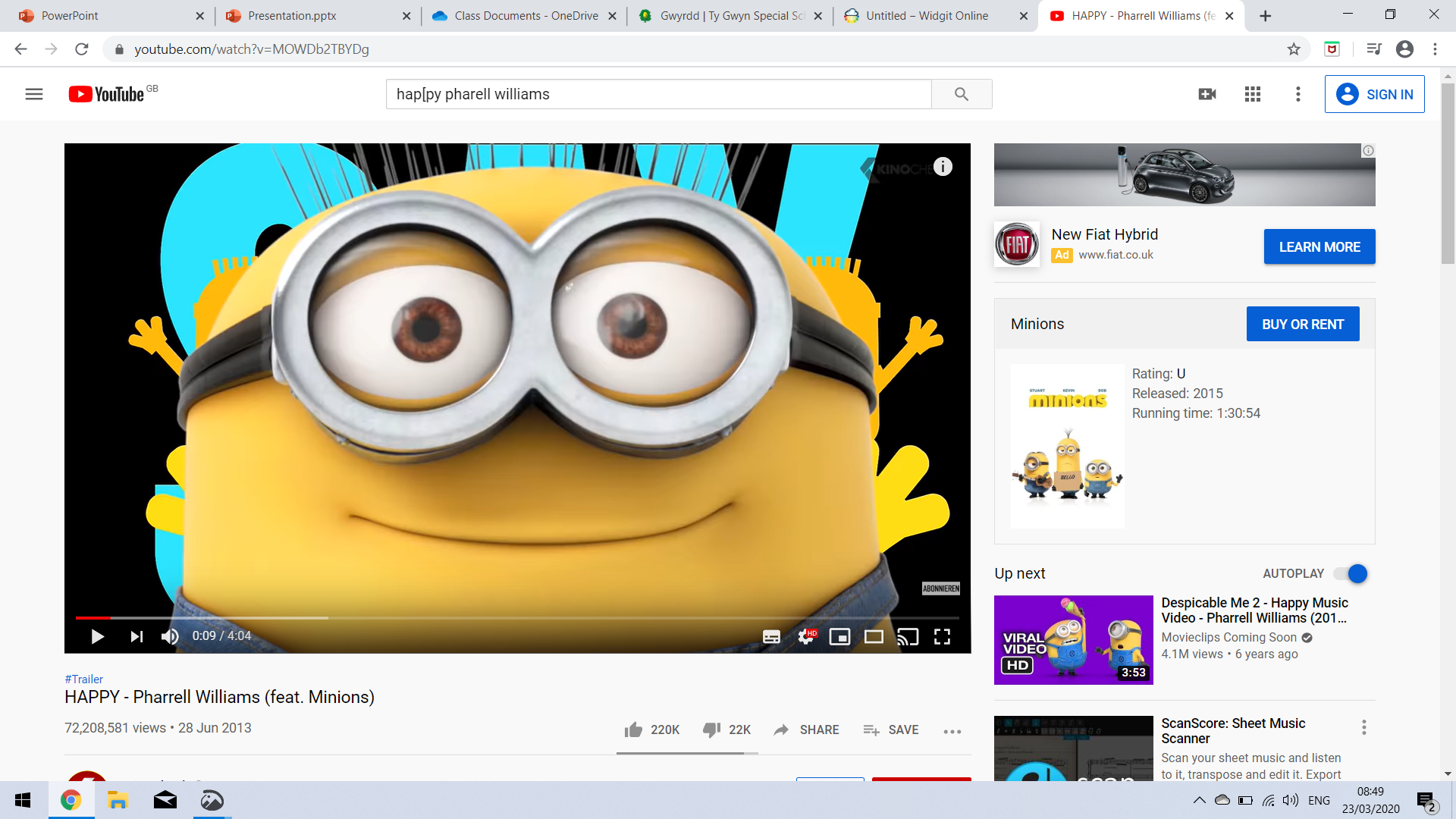 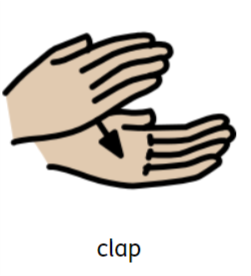 https://www.youtube.com/watch?v=MOWDb2TBYDg
[Speaker Notes: Turn the lights off and make a relaxing setting. Clap hands to different speeds. Clap hands on knees.]
HP, TI, SO, BS and BG- Drag the red items into the box
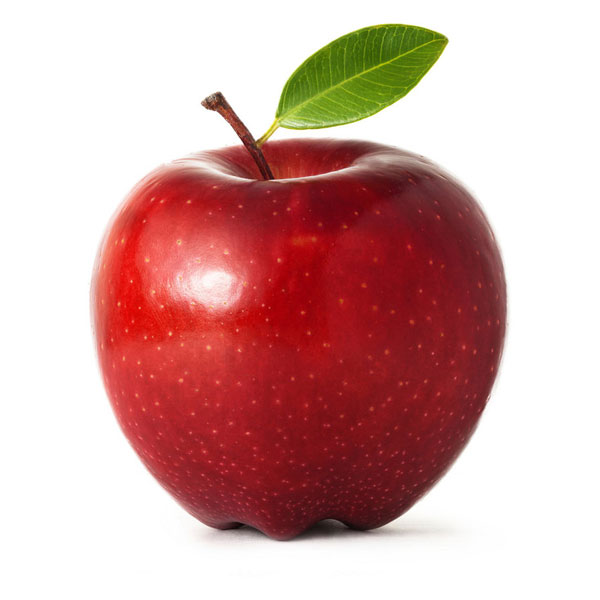 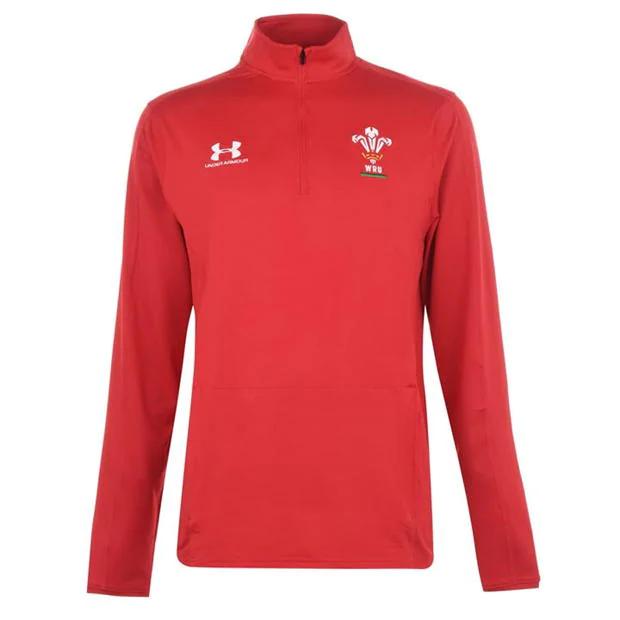 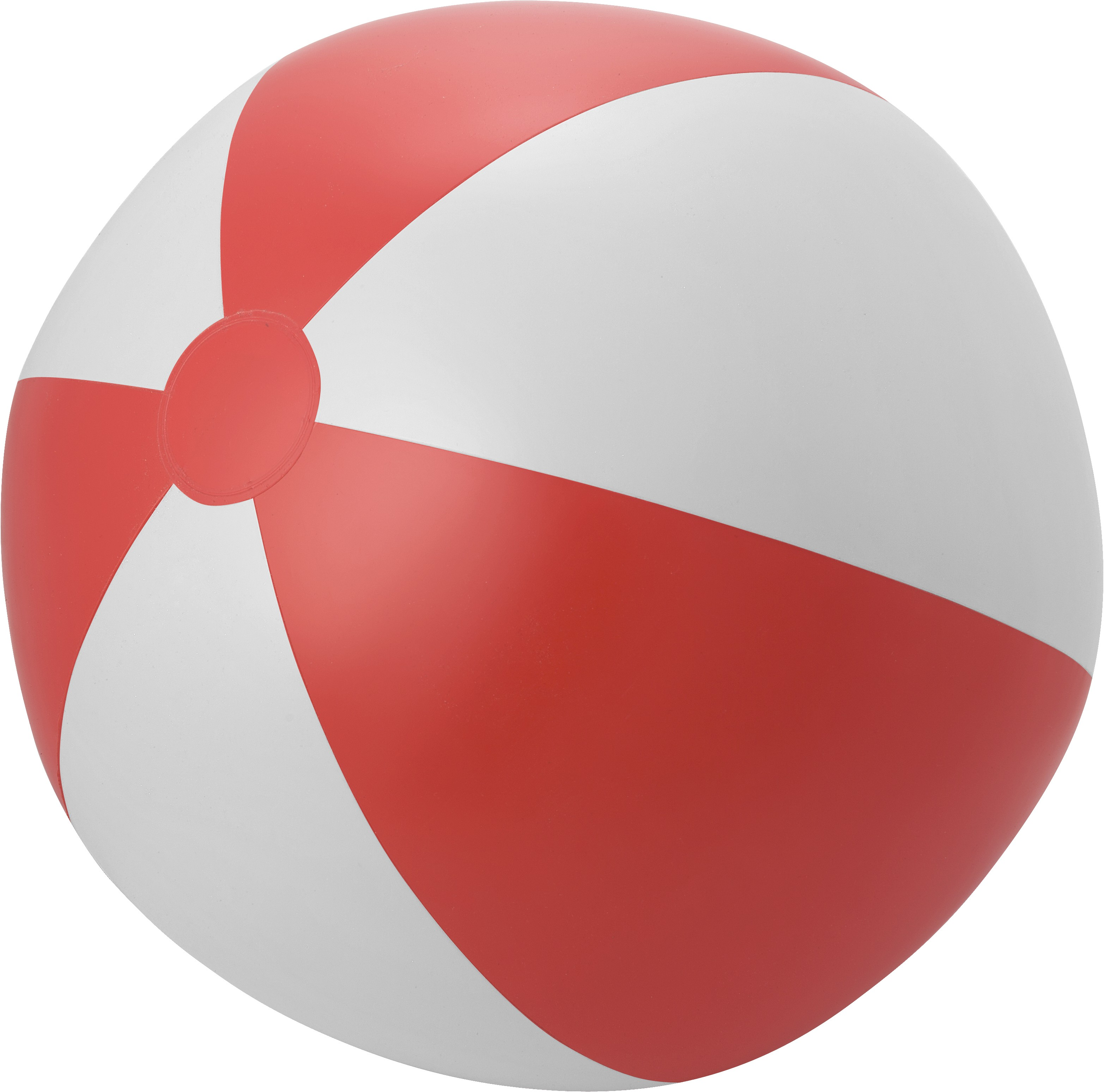 [Speaker Notes: This slide is suitable for SO, TI, HP, BG and BS]
ML, JM and AM- Drag the red items into the box
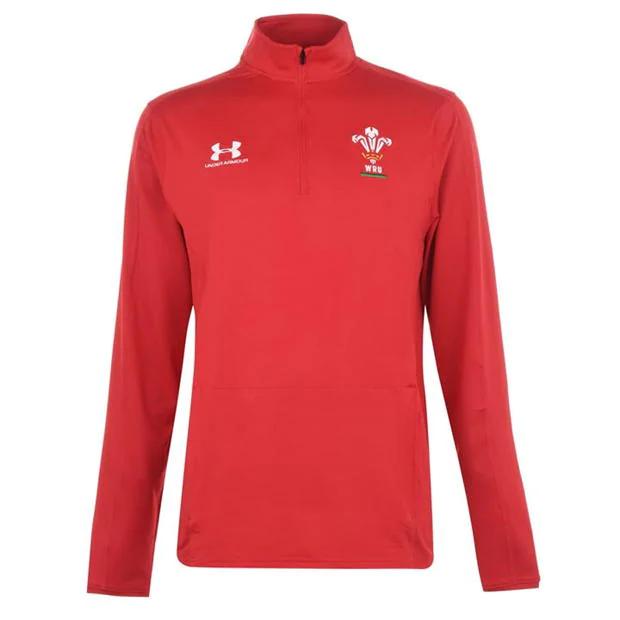 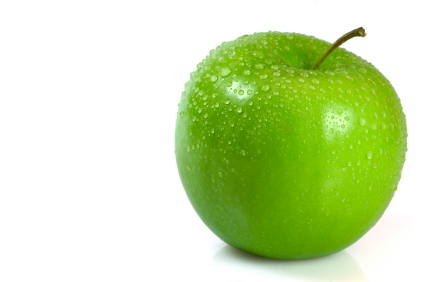 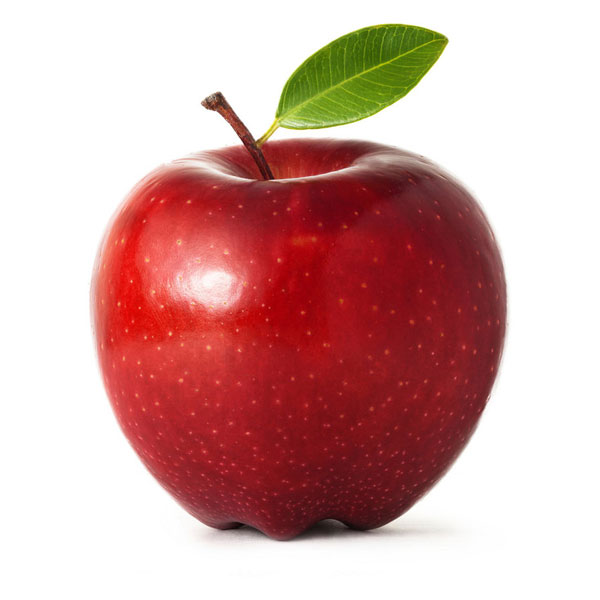 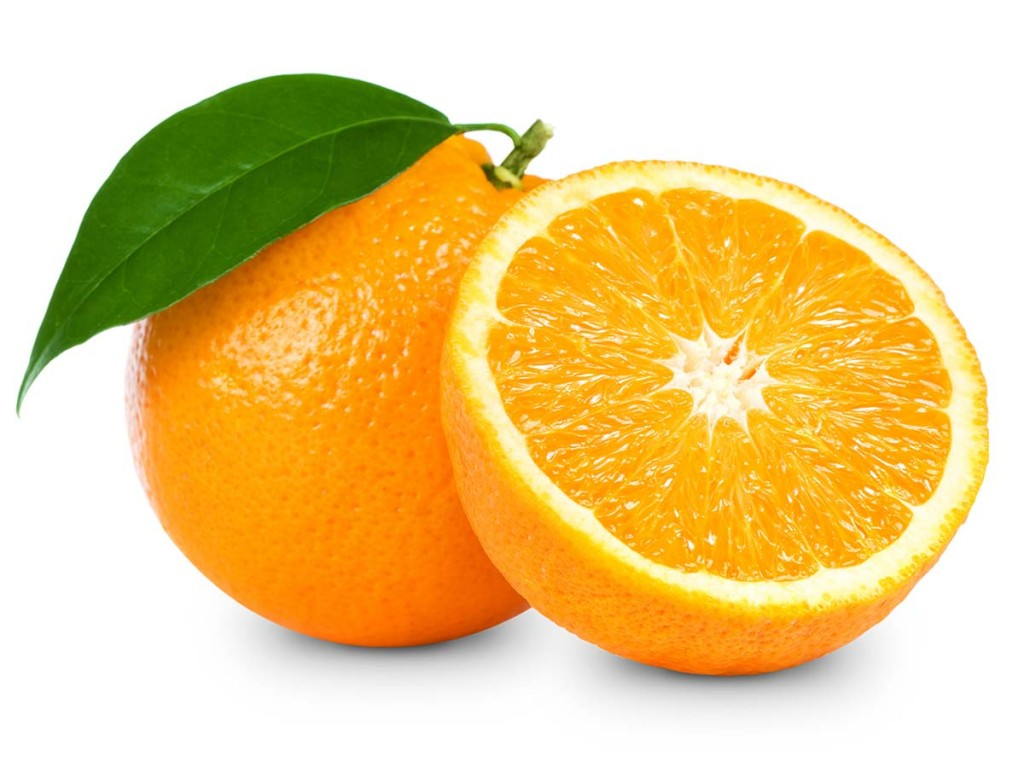 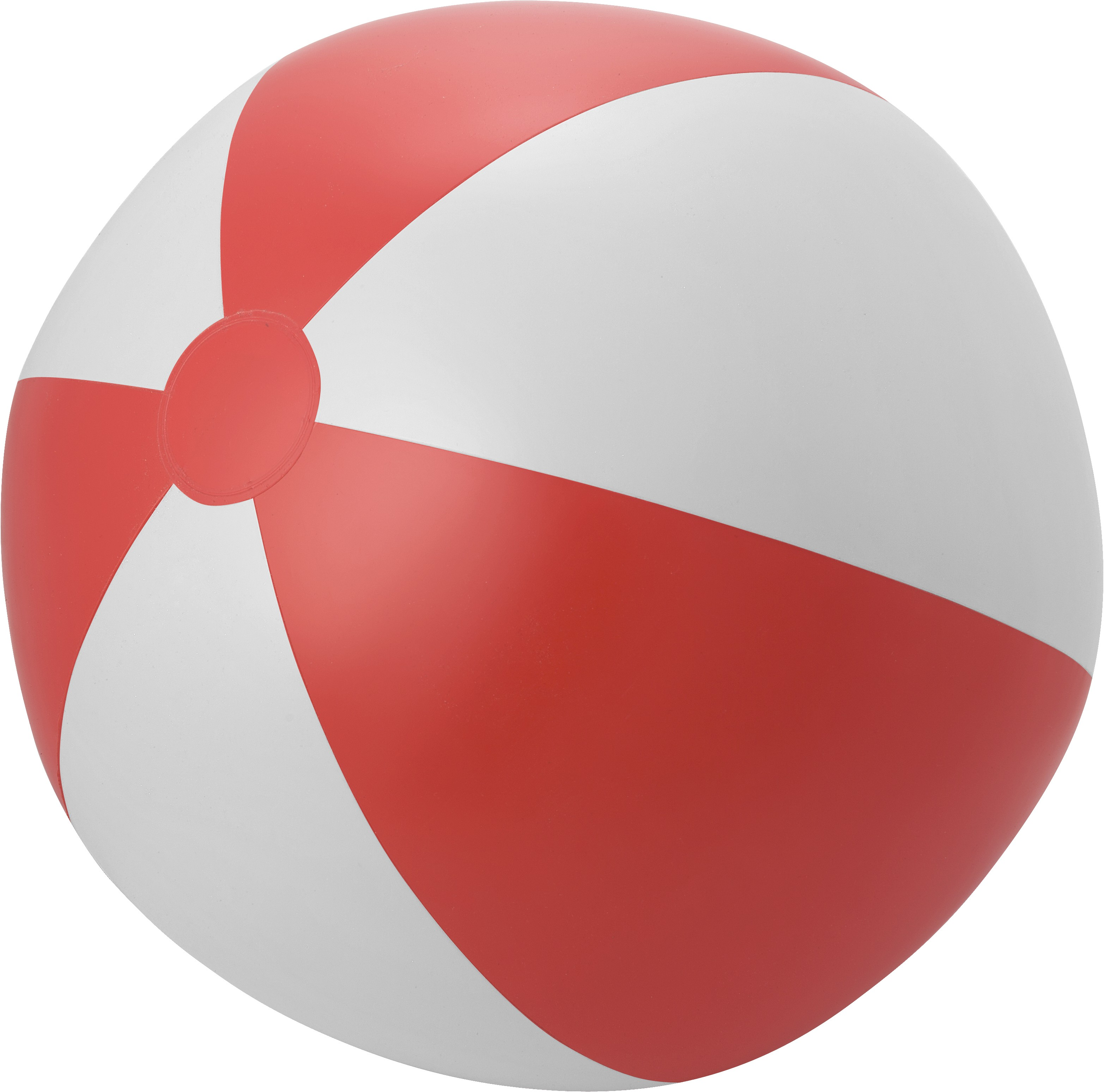 [Speaker Notes: This slide is suitable for SO, TI, HP, BG and BS]
Mathematics & Numeracy
10 Fat Sausages
Five Little Men
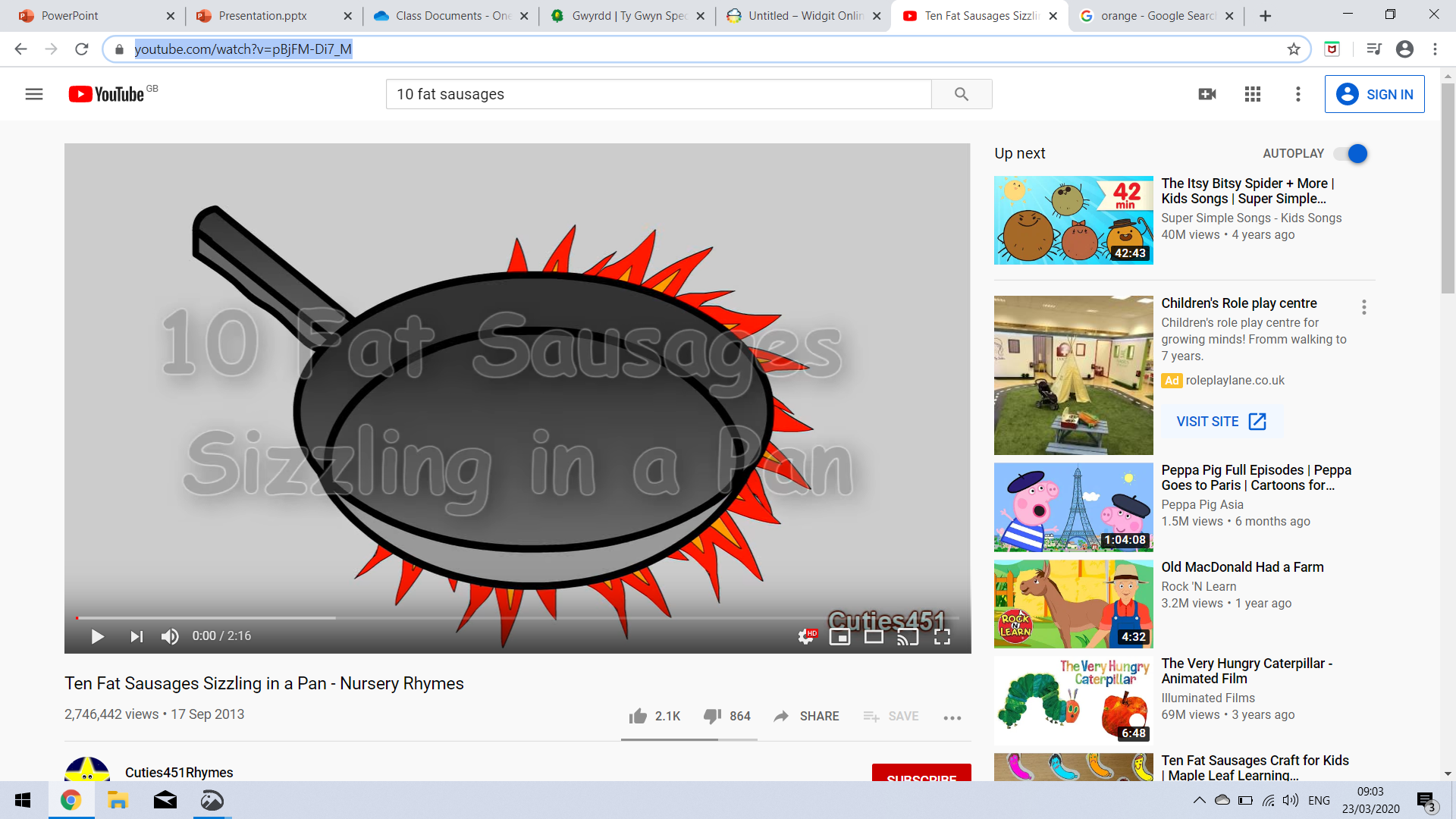 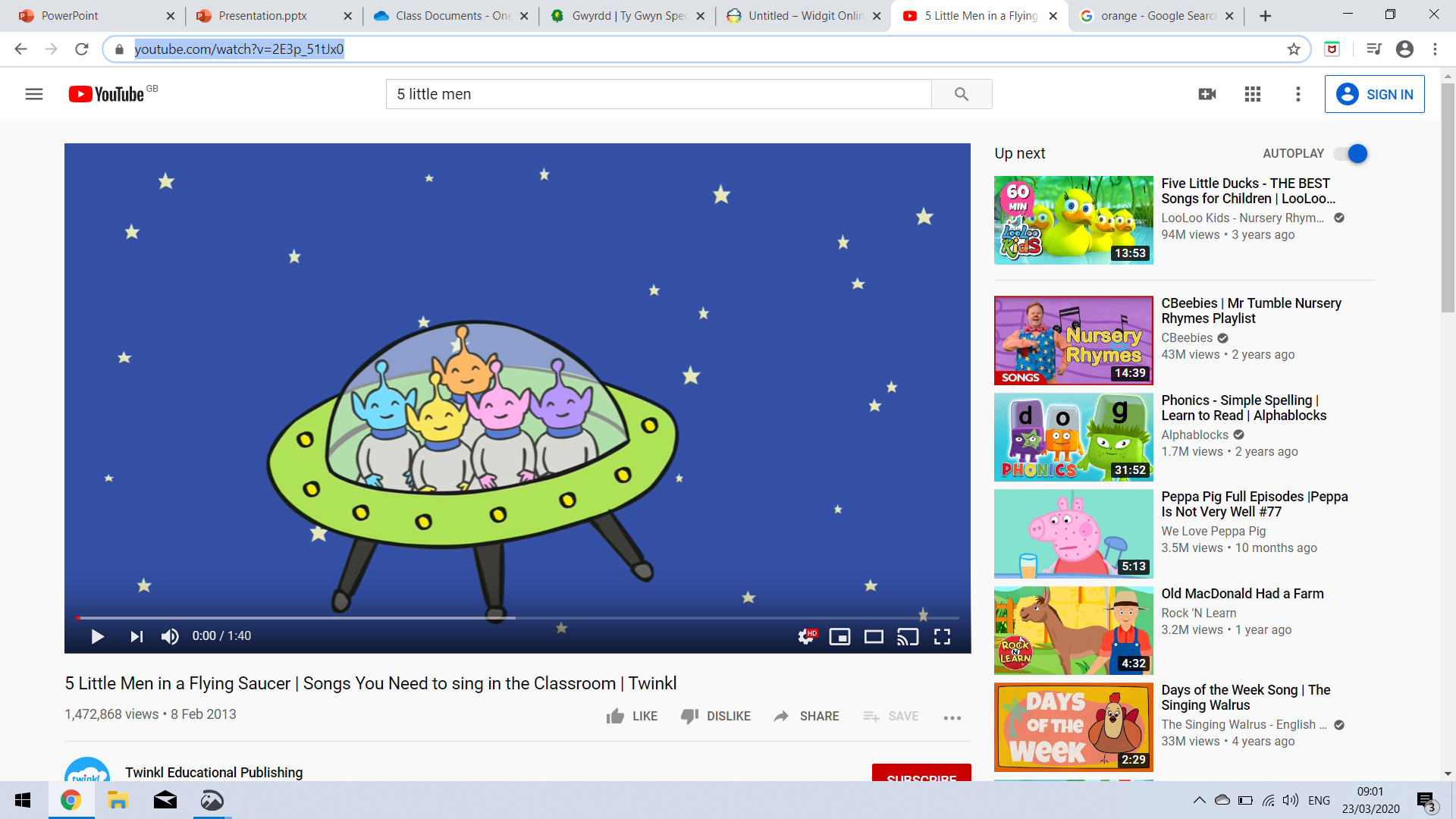 https://www.youtube.com/watch?v=2E3p_51tJx0
https://www.youtube.com/watch?v=pBjFM-Di7_M
[Speaker Notes: Counting songs- Mathematics and Numeracy]